様式2－Ａ　　学術集会・学術総会口頭発表時、申告すべきＣＯＩ状態がない場合
日本超音波骨軟組織学会ＣＯ Ｉ （利益相反）開示筆頭発表者名：　○○　○○
演題発表に関連し，発表者全員について開示すべきCOI関係にある企業等はありません。
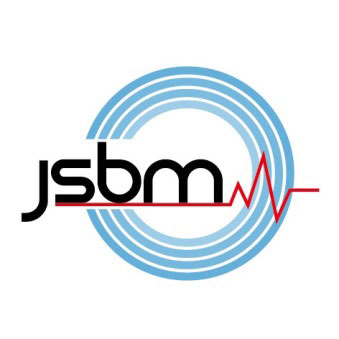 一般社団法人　日本超音波骨軟組織学会
様式2－B　学術集会・学術総会口頭発表時、申告すべきＣＯＩ状態がある場合
日本超音波骨軟組織学会ＣＯ Ｉ（利益相反） 開示筆頭発表者名：　○○　○○
演題発表に関連し、発表者全員を対象とした開示すべきCO I 関係にある企業などとして、
　  ① 顧問：　　　　　　　　　　　　	なし
　　② 株保有・利益：　　　　　　　	なし
　　③ 特許使用料：　　　　　　　　	なし
　　④ 講演料：　　　　　　　　　　　	なし
　　⑤ 原稿料：　　　　　　　　　　　	なし
　　⑥ 受託研究・共同研究費：　　	企業名○○
　　⑦ 奨学寄付金：　 　　　　　　	企業名○○
　　⑧ 寄付講座所属：　　　　　　	あり（企業名○○）
　　⑨ 試薬・機器・役務等の供与:       あり（企業名○○）
　　⑩ 特別な便益の提供：　　　　	なし
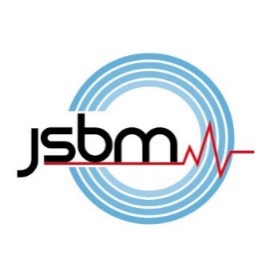 一般社団法人　日本超音波骨軟組織学会
様式2－C　ポスターにおける申告すべきＣＯＩ状態の開示法　　　　　　　ポスター掲示の最後にＣＯＩ状態を開示
全発表者：演題発表に関連し，開示すべきCOI （利益相反）関係にある企業等はありません。
或いは
全発表者のCO I （利益相反）開示
　  ① 顧問：　　　　　　　　　　　　		なし
　　② 株保有・利益：　　　　　　　		なし
　　③ 特許使用料：　　　　　　　　		なし
　　④ 講演料：　　　　　　　　　　　		なし
　　⑤ 原稿料：　　　　　　　　　　　		なし
　　⑥ 受託研究・共同研究費：　　		○○製薬
　　⑦ 奨学寄付金：　 　　　　　　		○○製薬
　　⑧ 寄付講座所属：　　　　　　		あり（○○製薬）
　　⑨ 特別な便益の提供：　　　　		なし